Scalable Processing of Trajectory-Based QueriesinSpace-Partitioned Moving Objects Databases
Ralph Lange, Frank Dürr, Kurt Rothermel
Institute of Parallel and Distributed Systems (IPVS)Universität Stuttgart, Germany
firstname.lastname@ipvs.uni-stuttgart.de
Outline
Motivation and problem
System model

Basic processing scheme
Distributed Trajectory Index (DTI)
Enhanced DTI using summaries (DTI+S)

Evaluation

Related work
Summary
2
o1
o2
Motivation and Problem
Space-partitioned moving objects databases



Enable scalable management of a large numbers of trajectories
Update-aware distribution of database servers

	Query processing
Coordinate-based queries: “Which objects were located in R during [t1,t2]?”
 Spatial partitioning inherently enables efficient processing
Trajectory-based queries: “What distance covered object o2 during [t3,t4]?”
 How to determine and route to relevant servers efficiently?
o1
s1
s2
o2
3
System Model
s1
s2
s3
s4
Moving objects o1 to om

	Trajectory of object o
Spatiotemporal polyline withvertices p0, p1, p2, …
(pi.x, pi.y) denotes position at pi.t 
Trajectory segment simply can be specified by time interval

	Servers s1 to sn
One server per service region
Store segments in their regions
Geographic overlay network
p0
p3
te
p9
ts
s5
s6
s7
Trajectory-based query
Formal specification qtype(o,ts,te)
Refers to trajectory segment [ts,te]of object o
type = segment, length, max-speed
4
Basic Processing Scheme
s1
s2
s3
s4
Client
Phases for processing atrajectory-based query

1.	Access to queried trajectory
Home server scheme
Not in scope of this talk

2.	Trajectory-based routing to te or ts using linking pointers

3.	Trajectory-based routing and processing from te to ts


	 Trajectory-based routing in 2nd and 3rd phase can take a lot of hops
Depends on time span to cover and trajectory route
p21
fh(o)
te
ts
s5
s6
s7
5
DTI: Distributed Trajectory Index
Idea: Speed up routing by pointers totemporally distant positions

	DTI scheme
Creates skip list of DTI nodes and pointers for each trajectory
Routing greedily selects pointer that is temporally closest to target
Number of hops logarithmically depends on temporal routing distance
 DTI composes overlay network
0
4
2
1
3
s1
s2
s3
s4
4
0
DTI-based routing
2
Geographic routing
ta
1
Basic network (IP, …)
3
s5
s6
s7
6
DTI: Distributed Trajectory Index (2)
Idea: Speed up routing by pointers totemporally distant positions

	Creation of new DTI node
Periodic triggering of creation process
Shadow object (SO) stores position (anchor) of latest DTI node
Enables creating backwardpointer at lowest level
DTI pointer message to createother pointers recursively
0
4
2
1
3
s1
s2
s3
s4
4
0
SO
2
1
3
s5
s6
s7
7
DTI+S: Enhanced DTI with Summaries
Idea: Speed up processing using aggregates on queried attributes

	DTI+S stores summary for each segment spanned by a DTI pointer
Summary contains length and maximum speed
Stored with the DTI pointer, here only in backward direction
Usability of summary depends on query type and partial result
Example 1: Length query
te→4:      123 m  123 m
4→2:  +1487 m  1610 m
2→1:    +623 m  2233 m
1→ts:    +104 m  2337 m
Example 2: Max speed query
te→4:       9 m/s  9 m/s
4→2:     13 m/s  13 m/s
2→ts:     14 m/s  14 m/s
te
s1
s2
s3
s4
4
0
2
1
3
ts
0→2: Length = 1745 m
0→2: Max speed = 14 m/s
1→2: Length = 623 m1→2: Max speed = 14 m/s
s5
s6
s7
8
Evaluation: Setup
Discrete-event simulator for space-partitioned MODs

	Performance metric: processing time per query
Including network latencies, disk I/O times, and CPU times

	Simulation time
3⋅107 s ≈ 1 year

	Network of 1000 MOD servers
Overall service area of 9⋅106 km2 – approximately continental U.S.	
Real network topology: AT&T internet backbone
Each server is connected to geographically closest router
9
Evaluation: Setup (2)
Local storage layout at each server
Layout of data file as with TB-tree or PA-tree
Table for DTI nodes and temporal index for each object (see paper)
Page size of 4 kB, seek time of 10 ms, and transfer rate of 30 MB/s

	Moving objects	
Mobility model of Z. J. Haas, 1997 (ZRP) with vmax = 10 m/s
Random behavior at small and large scale
Report position using linear dead reckoning with 10 m  1.9⋅106 updates

	Trajectory-based queries
Uniform mix of 106 queries posed from 2⋅107 s on
10
[Speaker Notes: Remark: The 10^6 queries include region-relation queries!]
Routing Time against Number of DTI Nodes
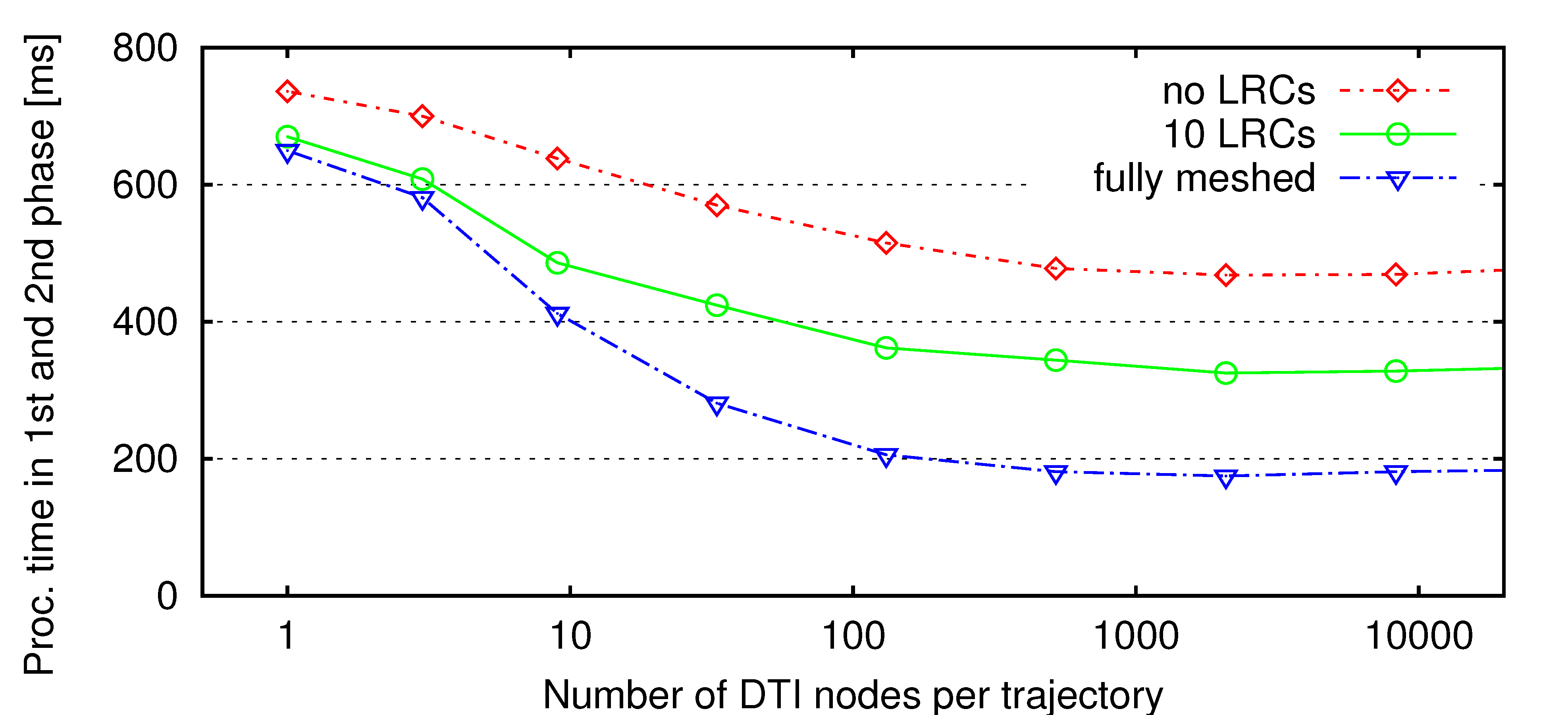 Maximum savings for ≥ 2000 DTI nodes
In the following, one DTI node per hour – i.e. 8300 nodes in simulation time
11
Processing Time against Queried Time
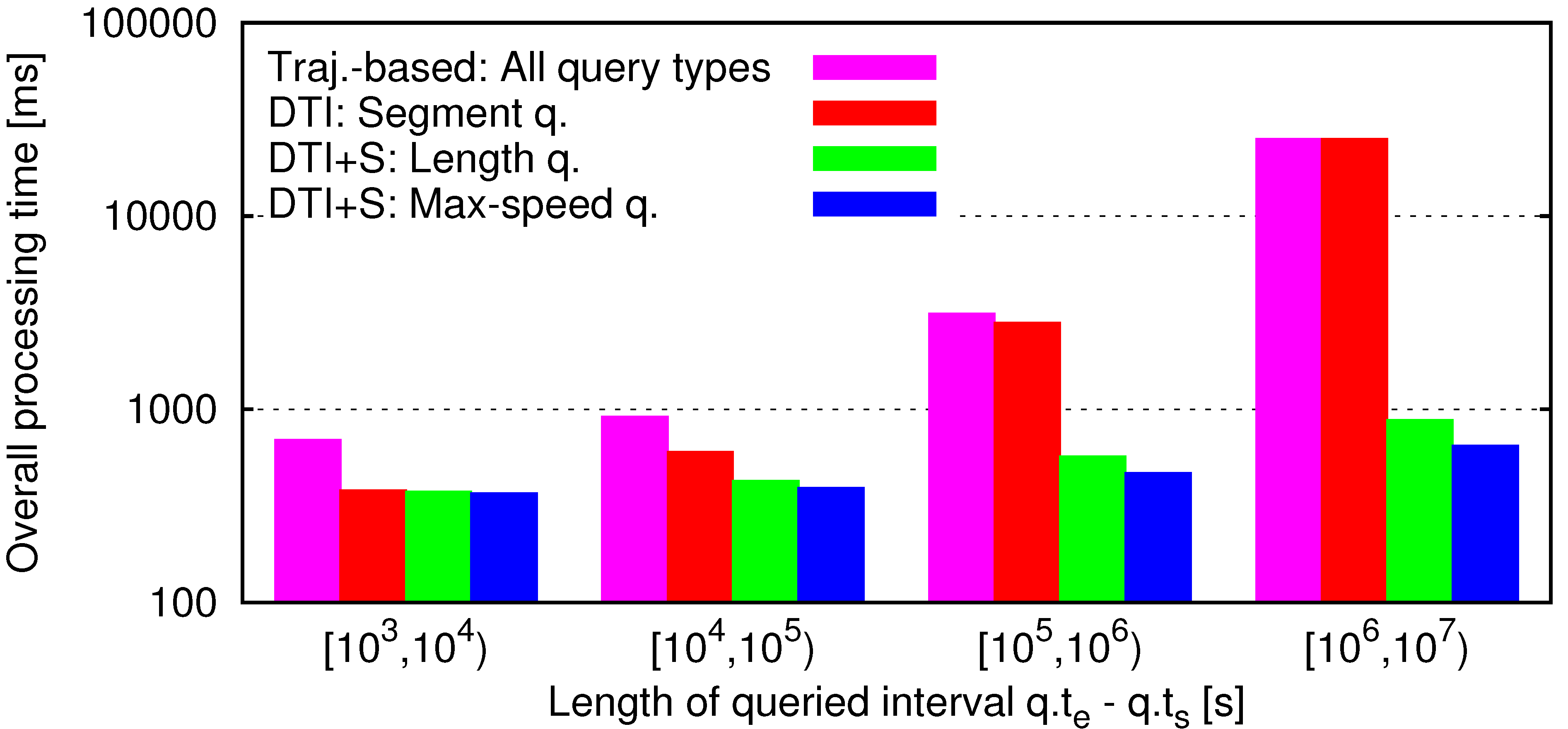 DTI+S reduces processing time up to 98%
Note: DTI+S accounts for less than 4.2% of the overall storage consumption
12
Related Work
Multitude of index structures for MODs
STR-tree, TB-tree, MVR-tree, SETI, BBx-tree, PA-tree, …
 Not intended for distributed MODs

	Location management systems
GSM location registers, Nexus location service, Geogrid, …
Base on spatial partitioning, particularly for update-aware distribution
 Do not store past positions

	BORA: Distributed processing of range queries (Trajcevski et al. 2007)
Builds an aggregation tree using Bresenham’s line algorithm
 BORA and DTI+S together enable efficient processing of both query classes
13
Summary
Space-partitioned MODs allow for scalable management of trajectories

	DTI scheme
Creates distributed temporal index for each trajectory
Enables efficient routing of queries along trajectories

	DTI with summaries (DTI+S)
Additionally stores aggregates such as length and maximum speed

	 DTI+S reduces processing time by more than an order of magnitude
14
Thank you foryour attention!
Ralph LangeInstitute of Parallel and Distributed Systems (IPVS)Universität Stuttgart
Universitätsstraße 38 · 70569 Stuttgart · Germany
ralph.lange@ipvs.uni-stuttgart.de · www.ipvs.uni-stuttgart.de
15
Backup Slides
16
o1
o2
o1
o2
Motivation and Problem
Moving objects databases (MODs)
Store and index trajectories of vehicles, containers, mobile devices, …
Coordinate-based queries: “Which objects were located in R during [t1,t2]?”
Trajectory-based queries: “What distance covered object o2 during [t3,t4]?”
	  Many application scenarios require partitioning the MOD
o1
o2
s2
s1
s2
s1
How to determineand route to relevantservers efficiently?
17
Routing Time against Routing Distance
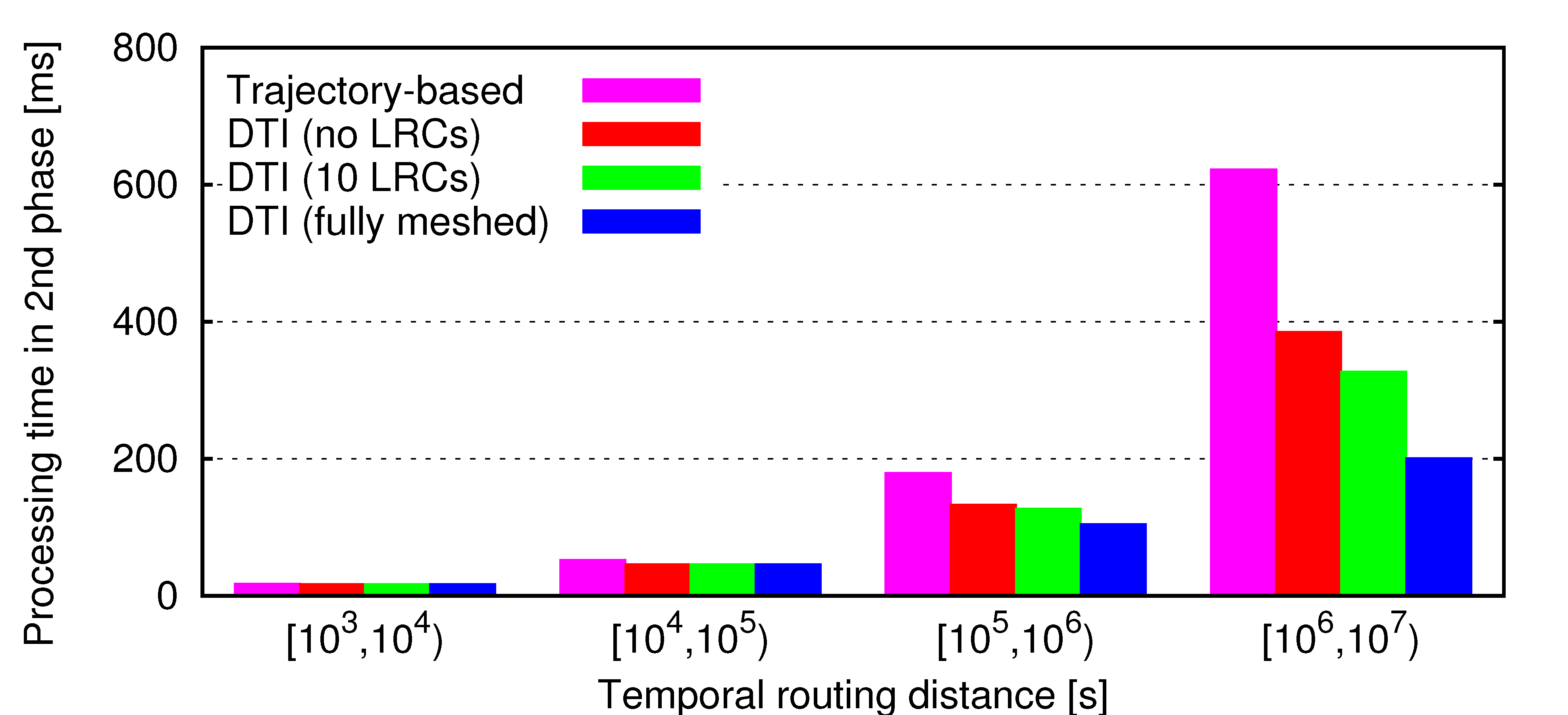 Small routing times even if respective segment is partitioned to 700 servers
Trajectory-based routing also uses implicit shortcuts
18